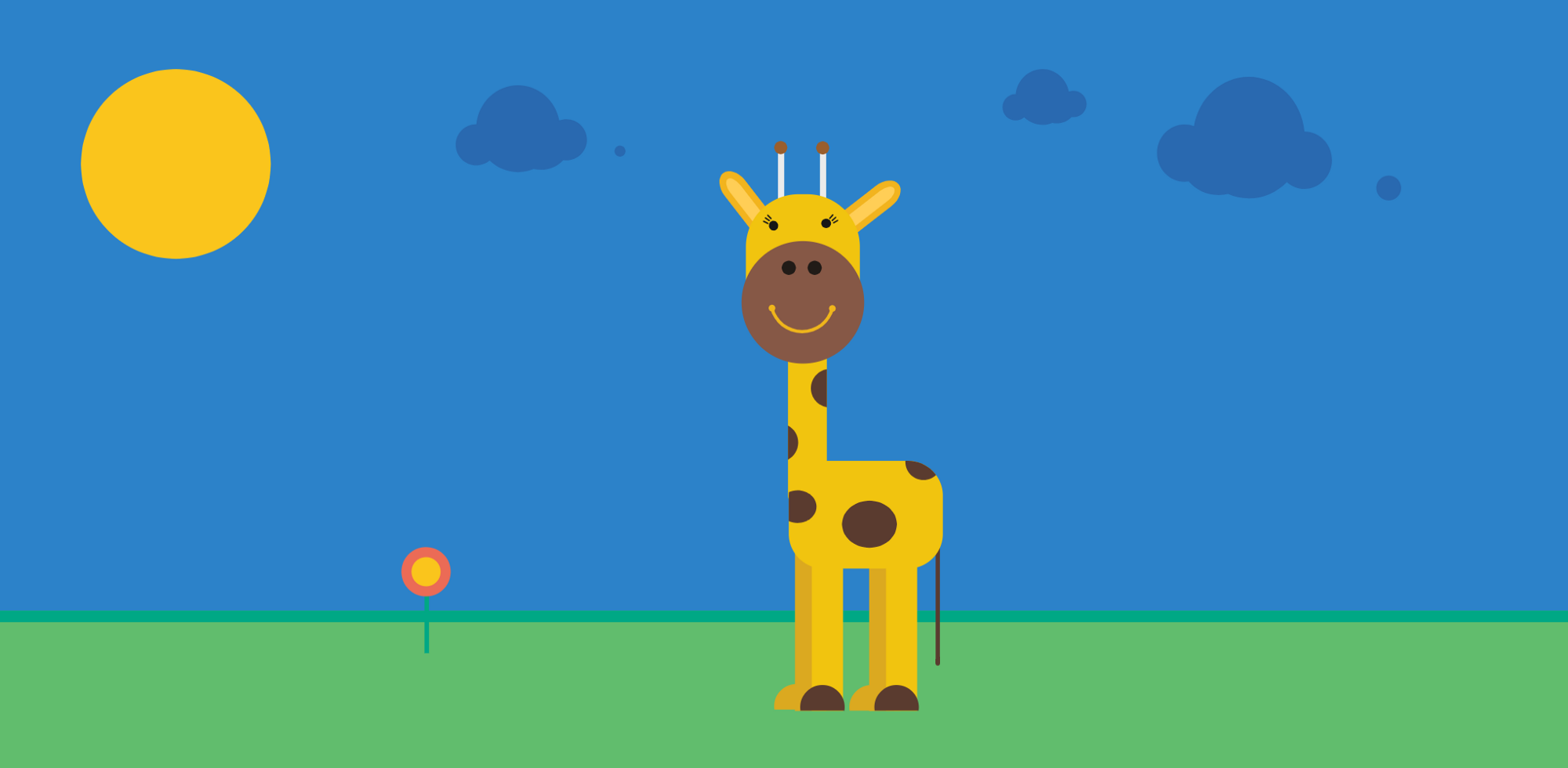 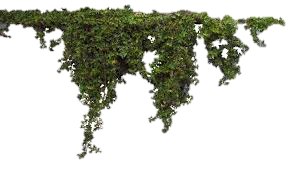 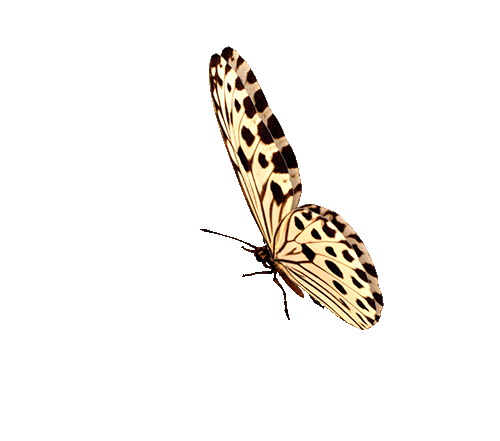 Hello my students
Identity
Mofakkarul Alam
Assistant Teacher
Goraduba Govt. Primary school
Kendua, Netrokona
Mobile: 01718-146163
Email: mofakkarulalam@yahoo.com
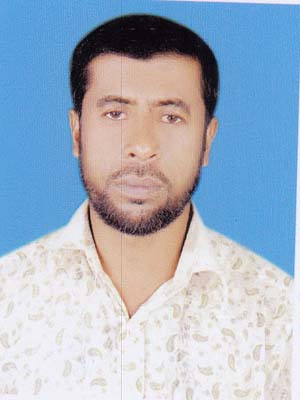 Md. Nesar Uddin.
 Assistant  teacher 
 Kola Govt. Primary school,
 Moheshpur , Jhenaidah .
 Mobail No . 01720 -298656
Subject : English 
Class : Two
Topic : Shapes
Unit:19
Lesson:1-3
Page:38
Class Duration:50 minutes.
Lets watch a video clip
What have you watched?
Could you guess?
Yes , Shapes
Lessons declarations
Todays lesson is our ….
Shapes
At the end of this lesson learners will be able to….
1.1.1. become familiar with English sounds by listening to common English words.
1.1.2. say simple words and phrases with proper sounds and stress.
1.1.3. read words and phrases with the help of visual clues .
Lets see some objects
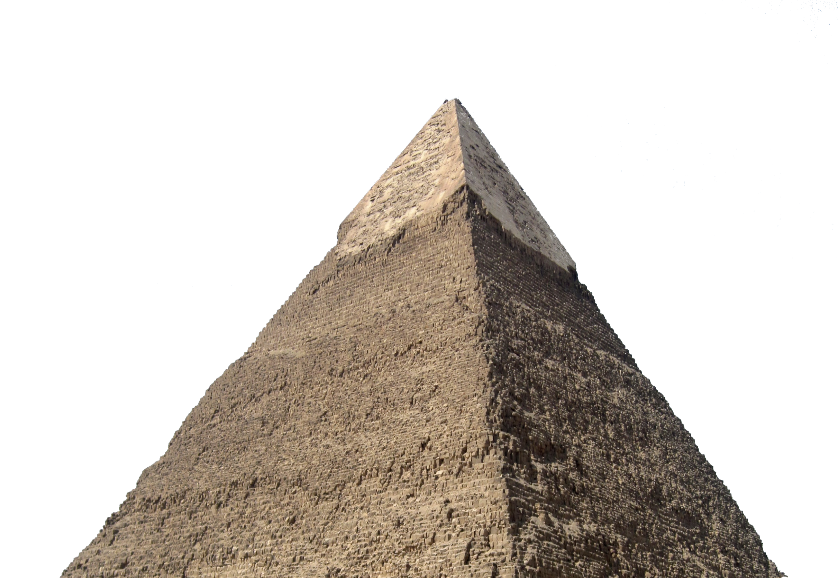 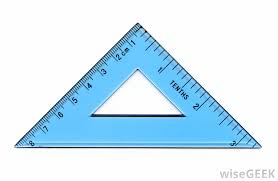 Triangle
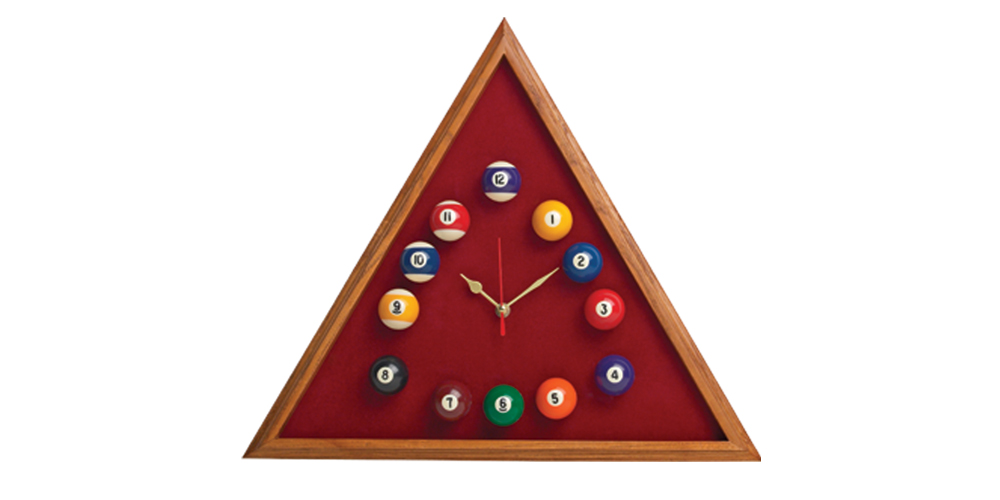 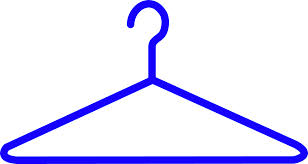 These objects has three sides.
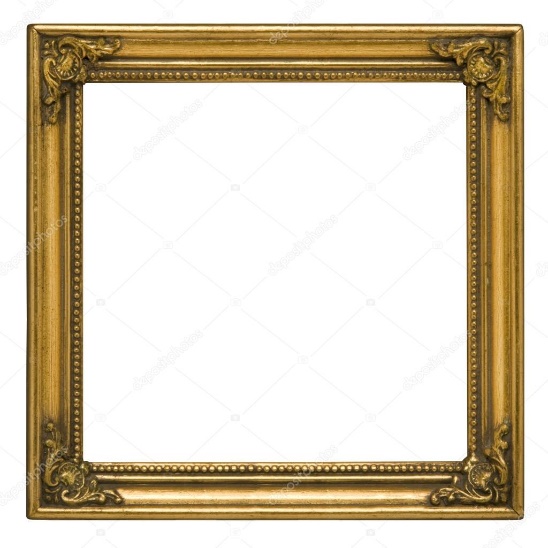 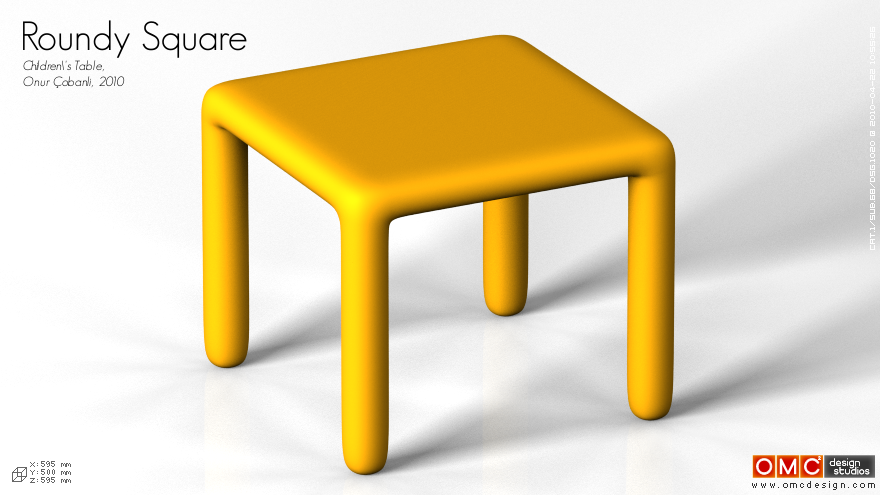 Square
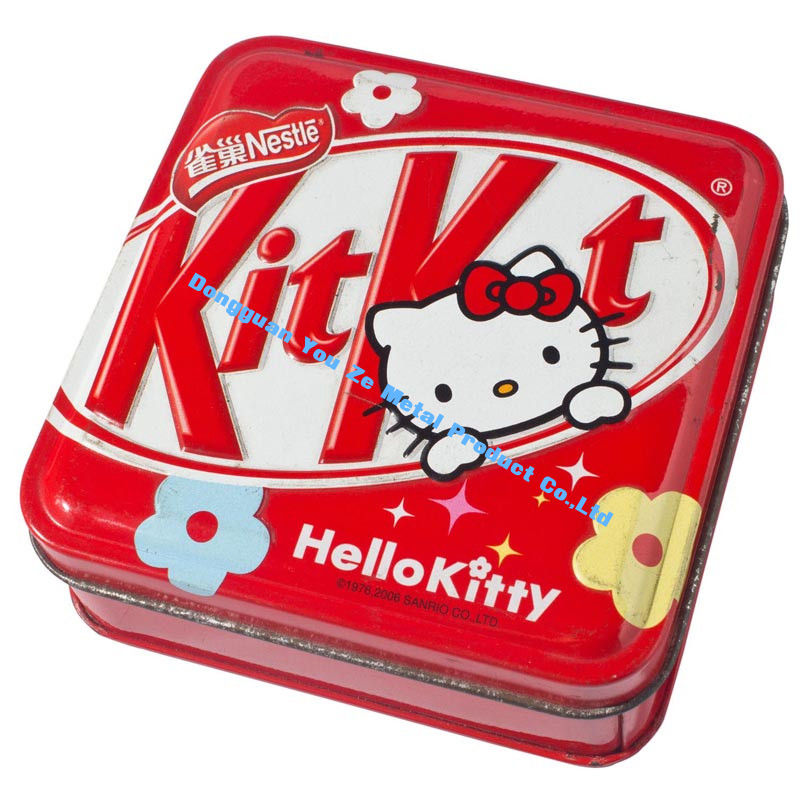 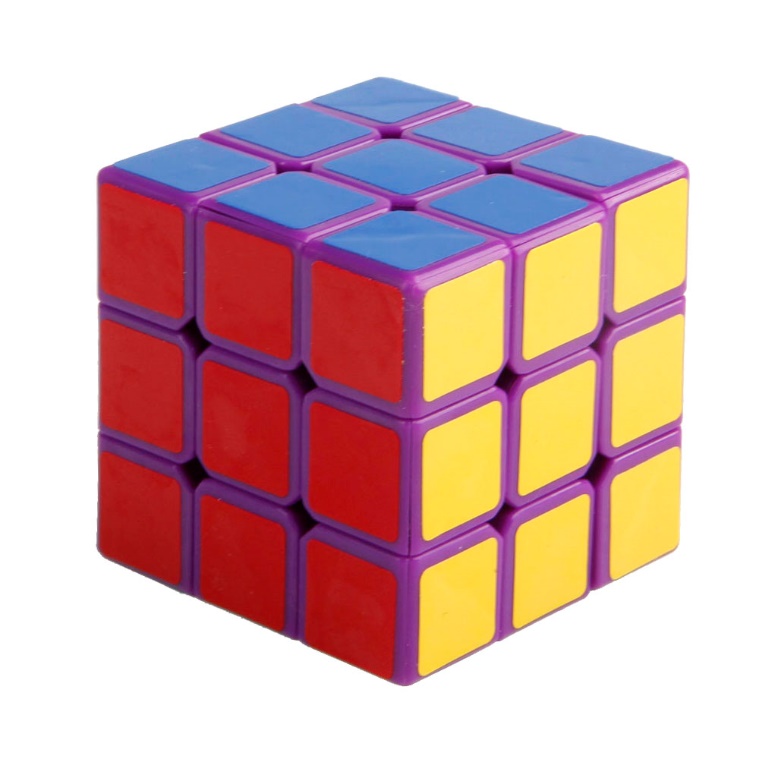 These objects has four sides
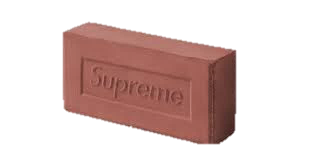 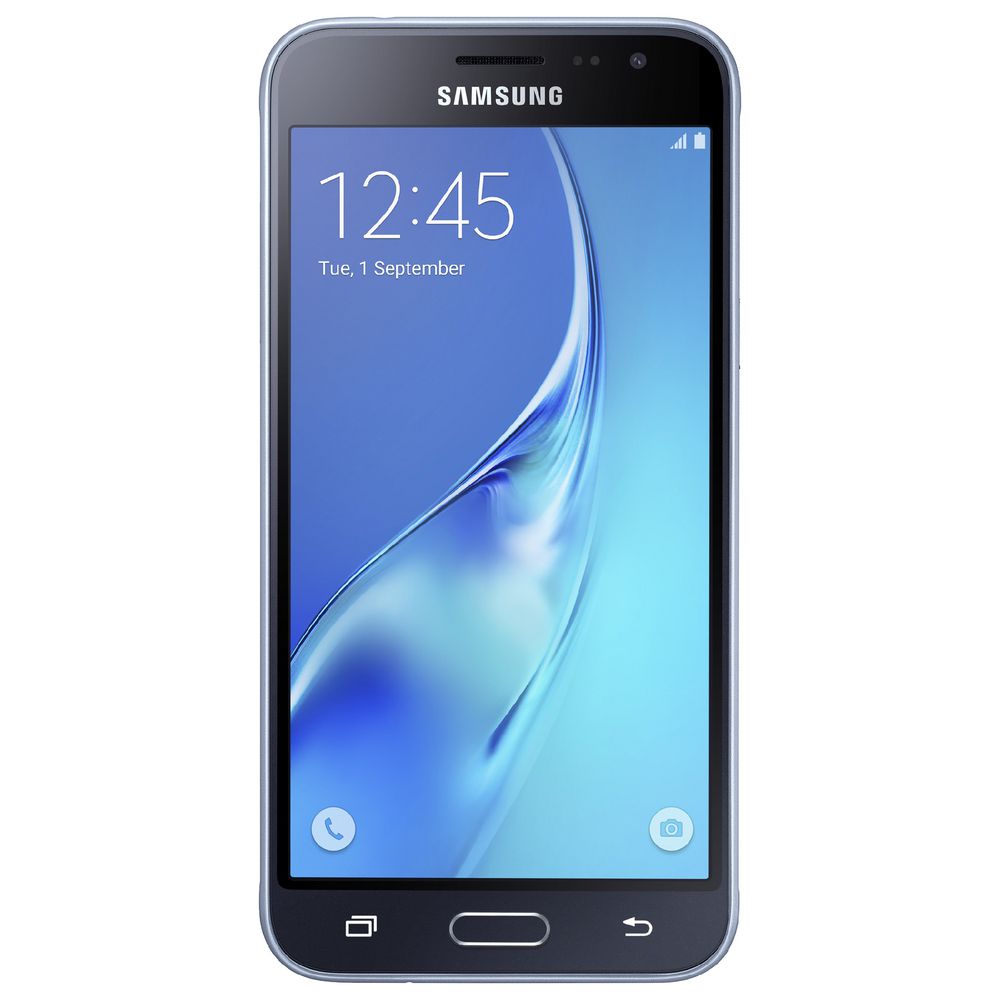 Rectangle
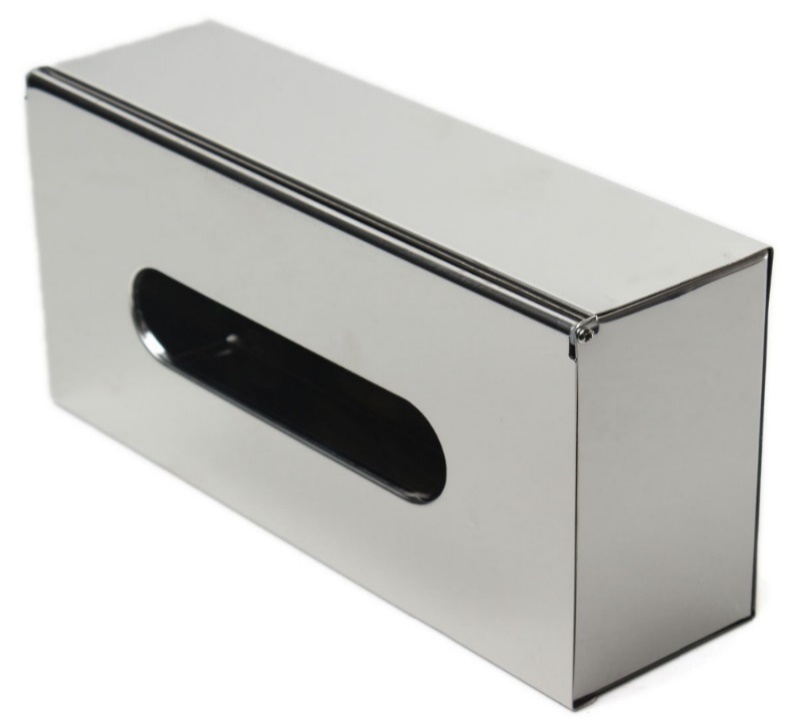 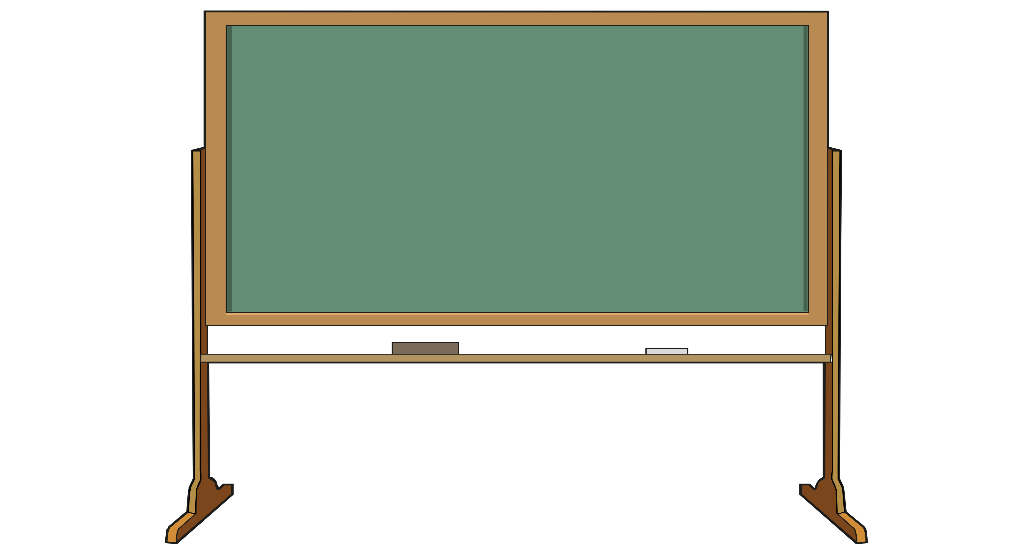 But two are long and two are short
These objects has also four sides
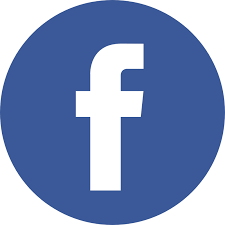 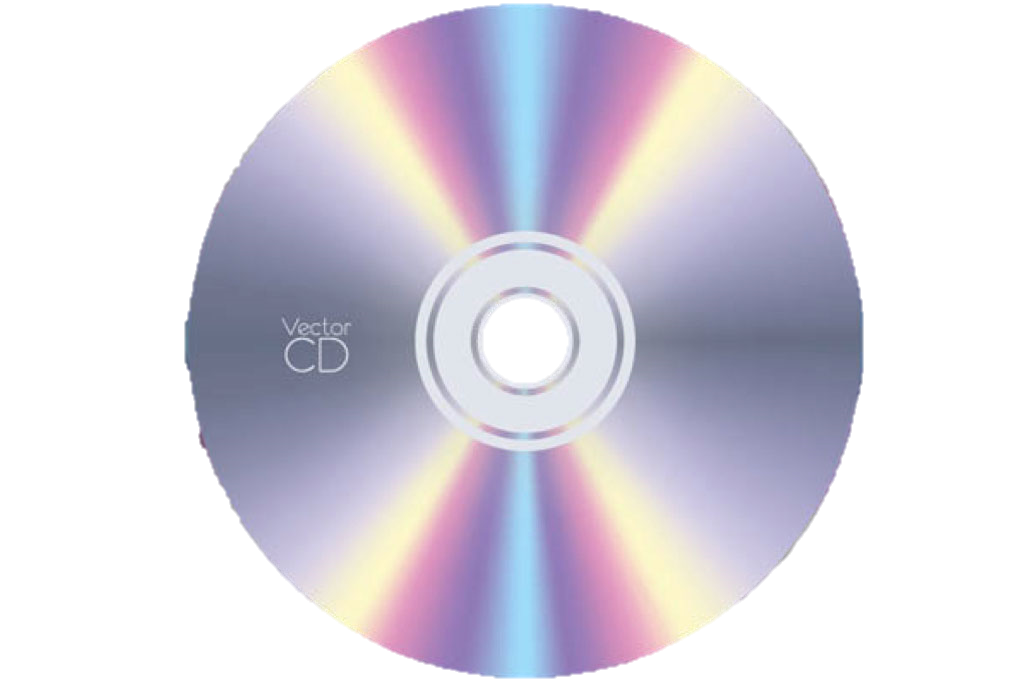 circle
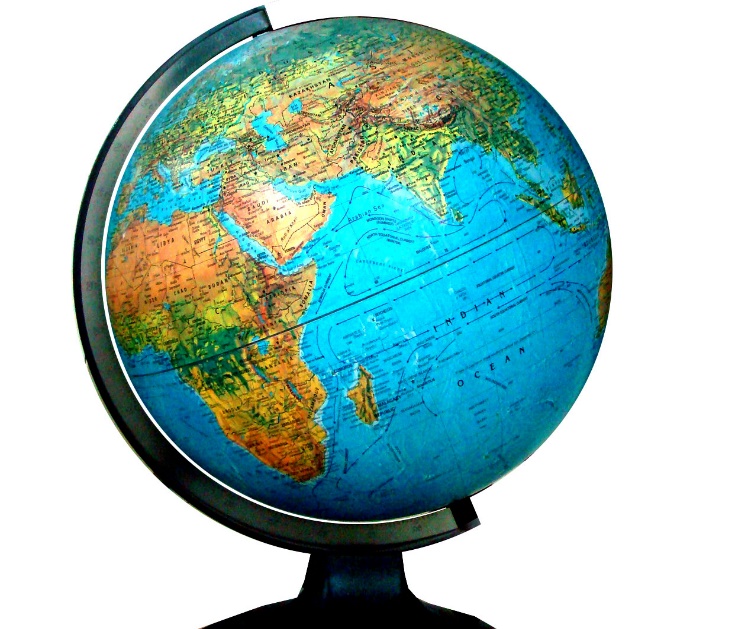 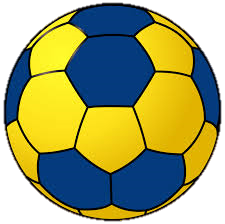 These objects are round
Look listen and say
square
circle
triangle
rectangle
Say, read and match
Group work
Open your book at page-38
triangle
square
rectangle
triangle
square
circle
circle
rectangle
Pair work
Look and say
square
circle
rectangle
triangle
Individual work
Watch and tell what are the shapes here?
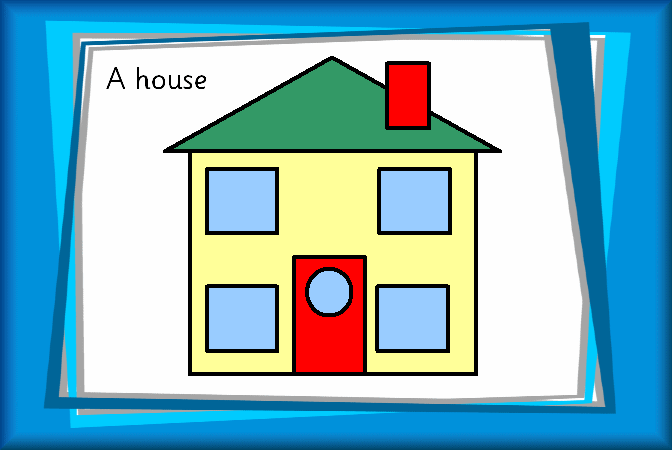 Evaluations
Answers the questions orally?
triangle
What shape has three sides?
circle
What shape is round?
square
What shape has four sides?
rectangle
What shape has straight sides?
Home work
Draw a quadrilateral and color it.
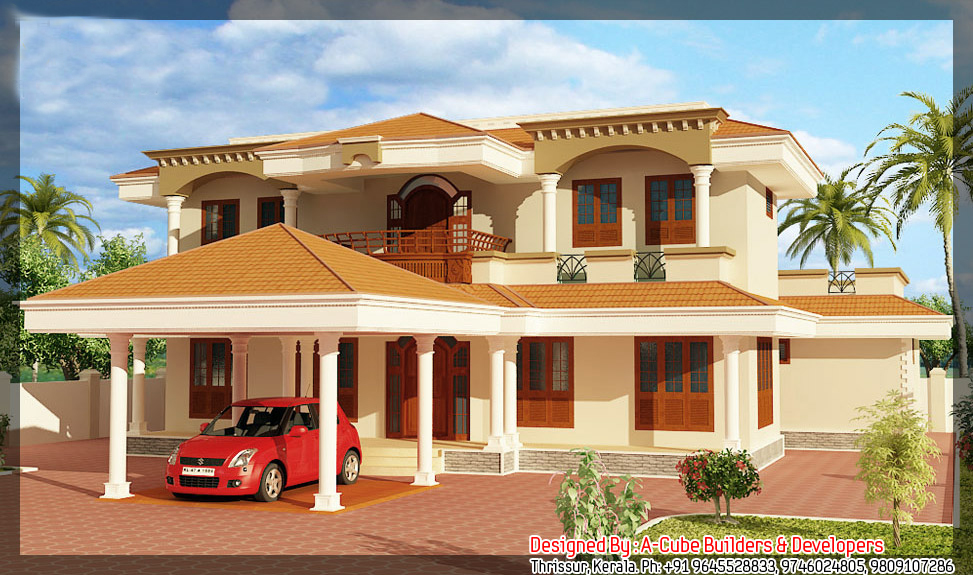 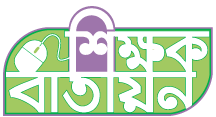 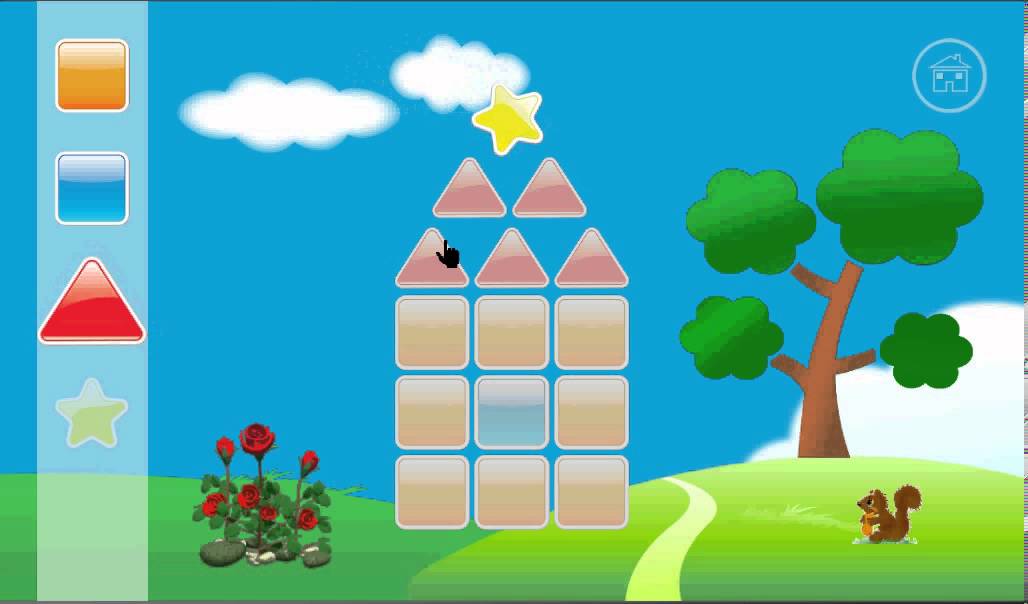 That’s all for today
See you soon!